Bartendr: A Practical Approach to Energy-awareCellular Data Scheduling
Aaron Schulman, Vishnu Navday, Ramachandran Ramjeey, Neil Spring,Pralhad Deshpandez, Calvin Grunewald, Kamal Jain, Venkata N. Padmanabhan
Figure 3 shows that the variation of the signal strength along the drive is also significant. The highest and lowest strength values are -50 and -120 RSSI and there are frequent signal strength variations between -90 and -70 RSSI.
The cost of communicating at -90 instead of at -70 RSSI entails the use of about 20% additional power (Figure 1) and a median throughput that is 50% lower (Figure 2)
This results in an energy per bit on the Pre that is 2.4 timeshigher at -90 RSSI compared to at -70 RSSI
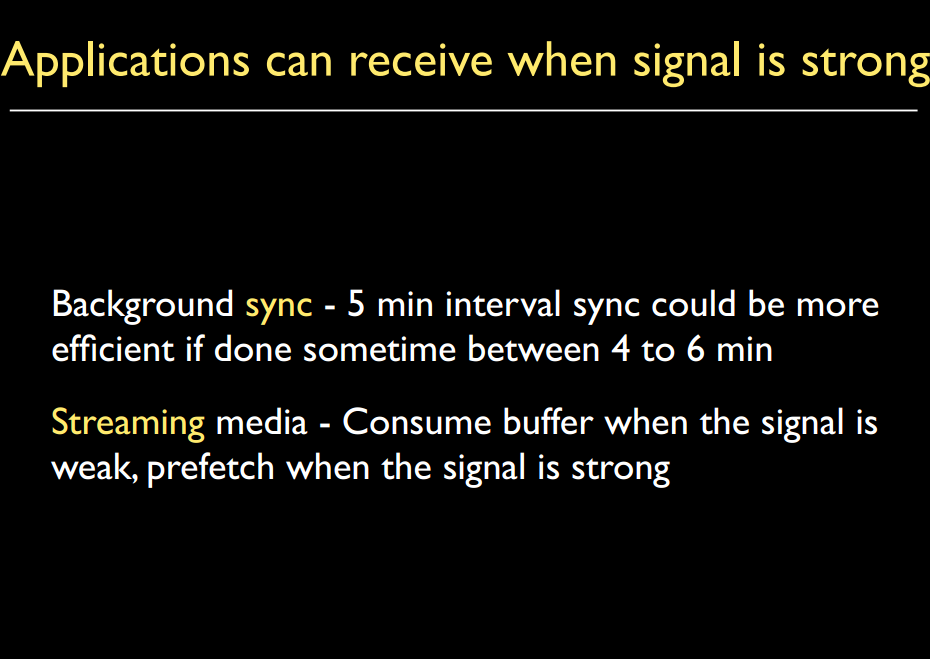 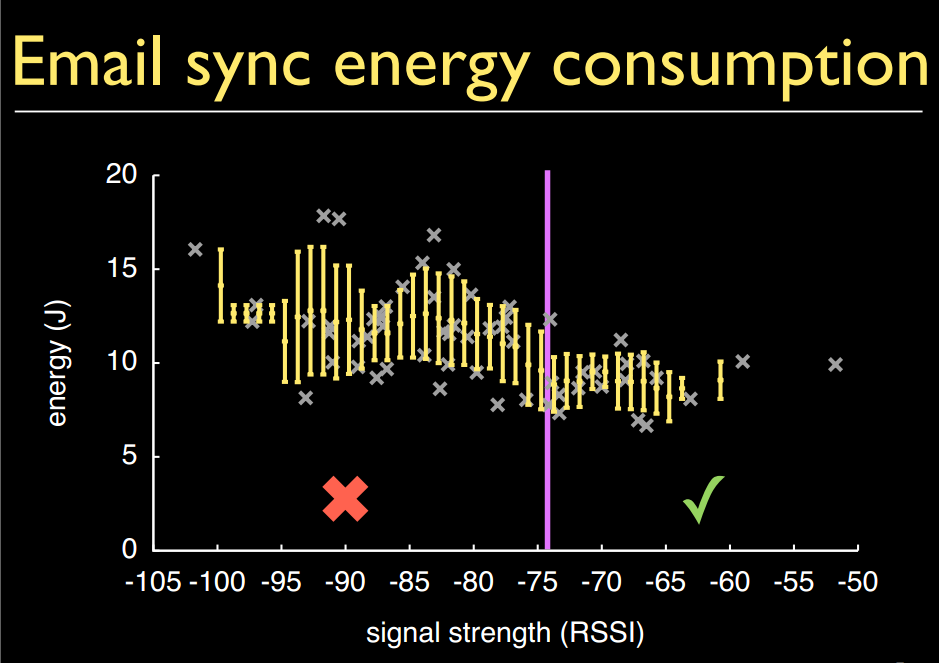 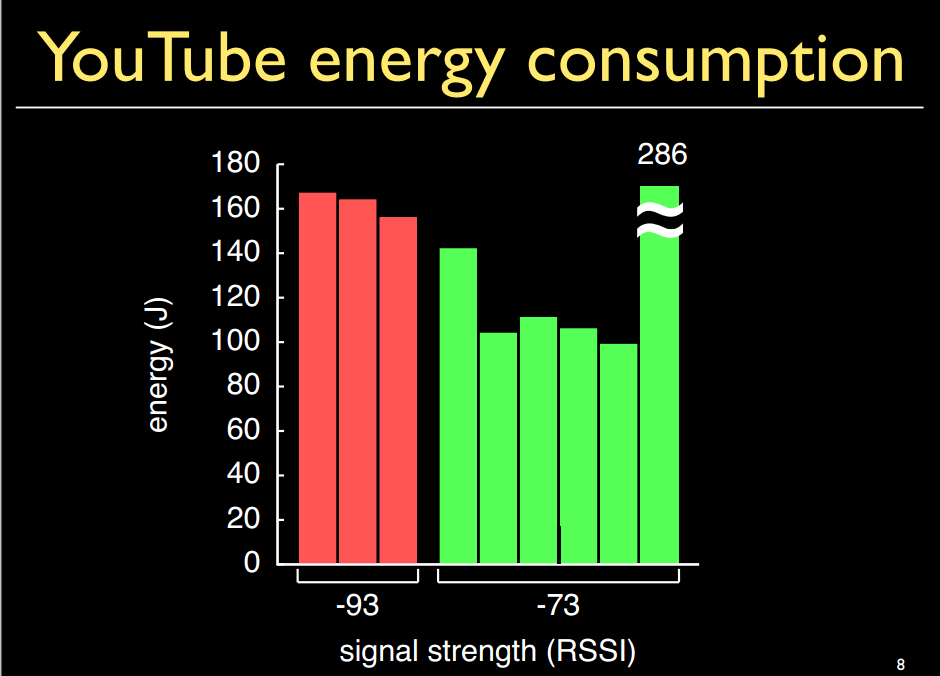 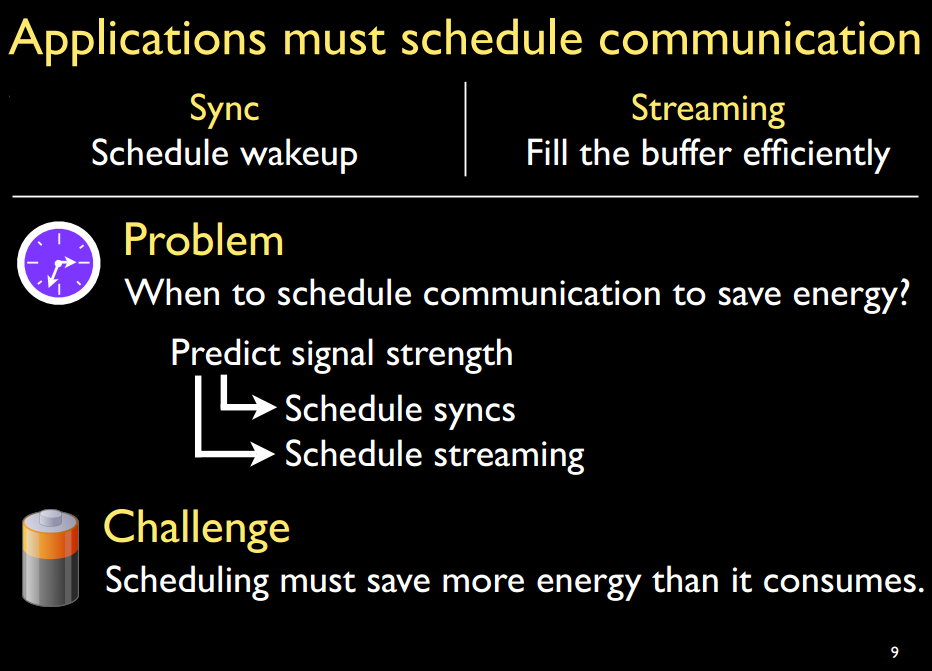 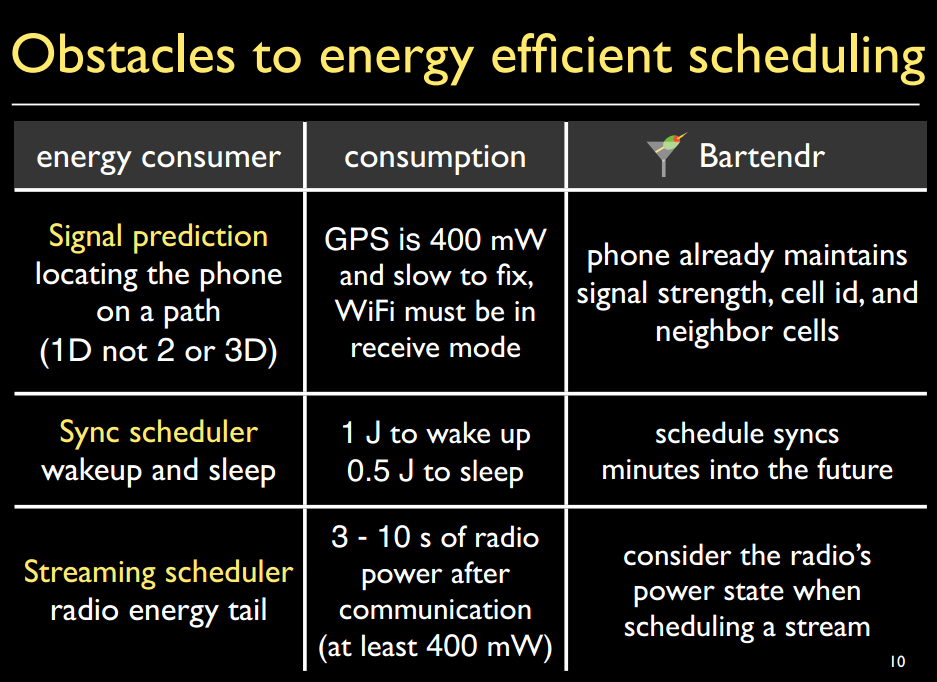 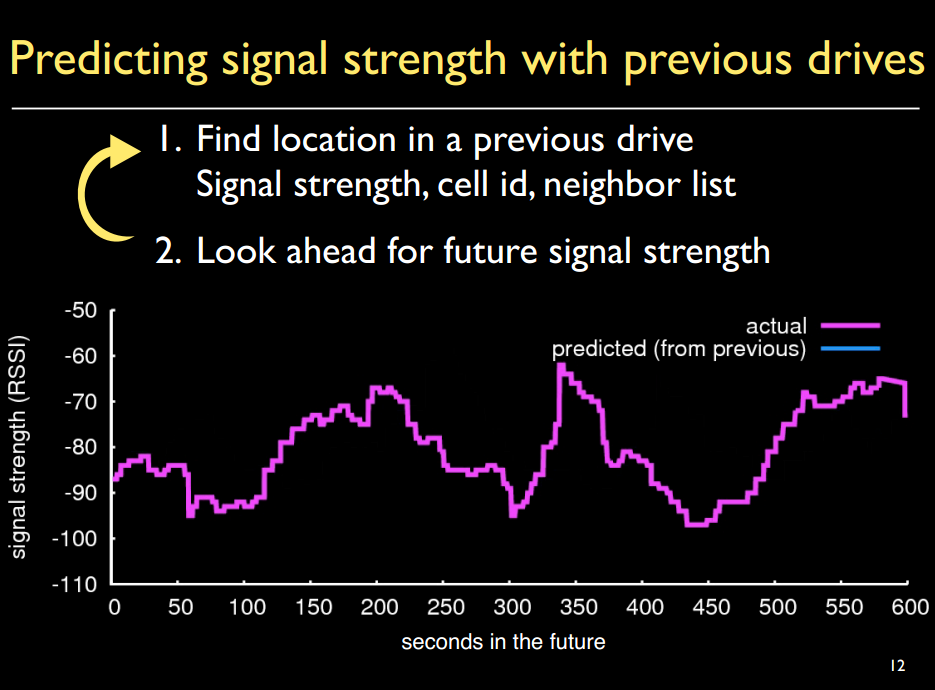 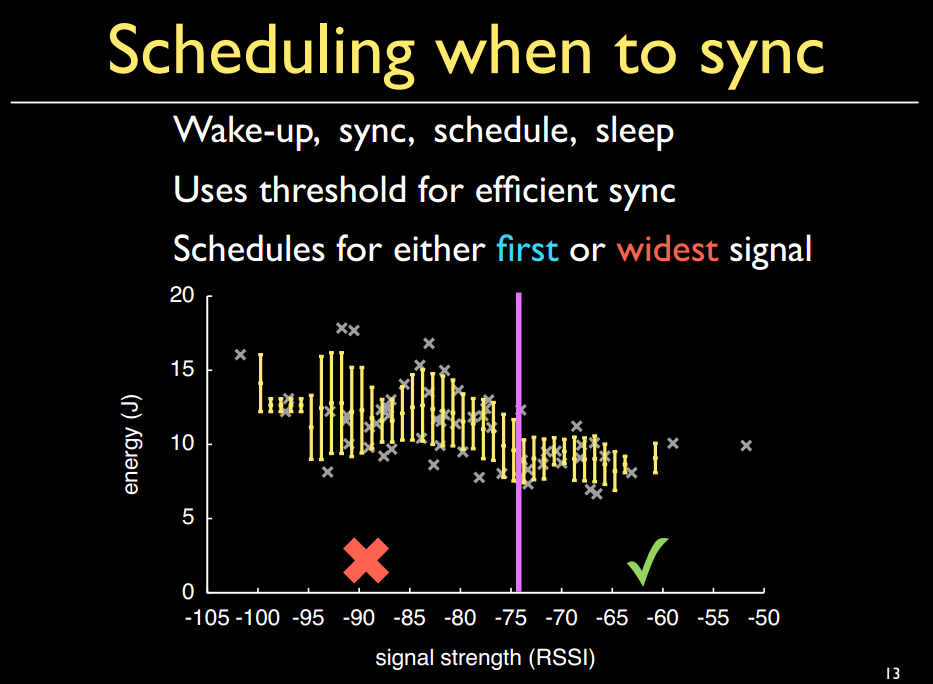 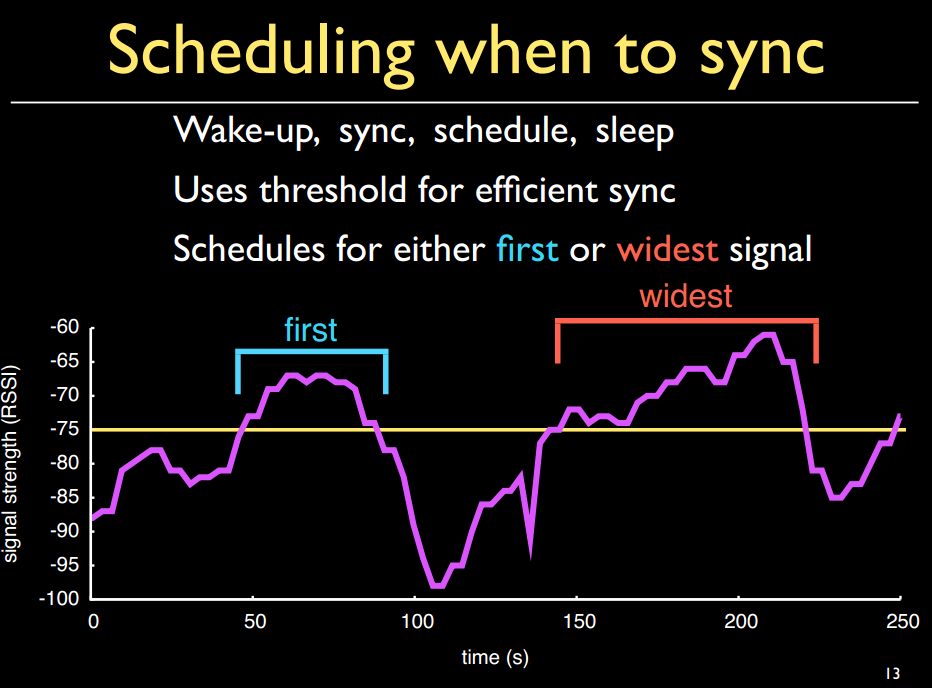 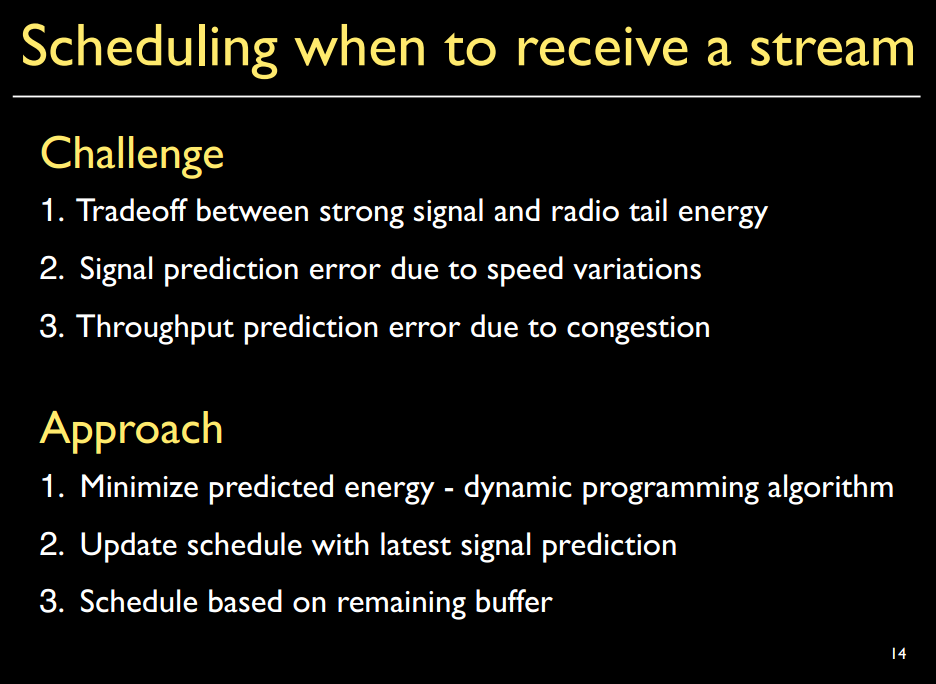 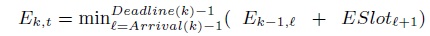